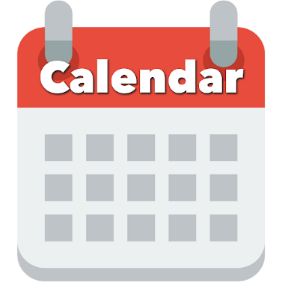 Today:
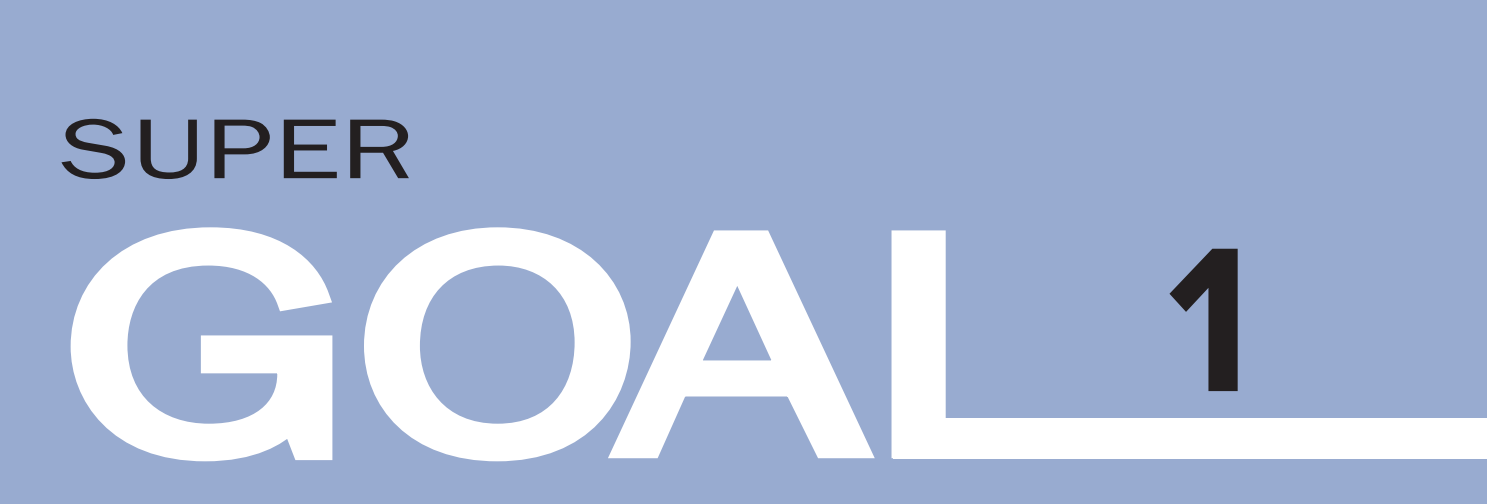 Date:
-      -
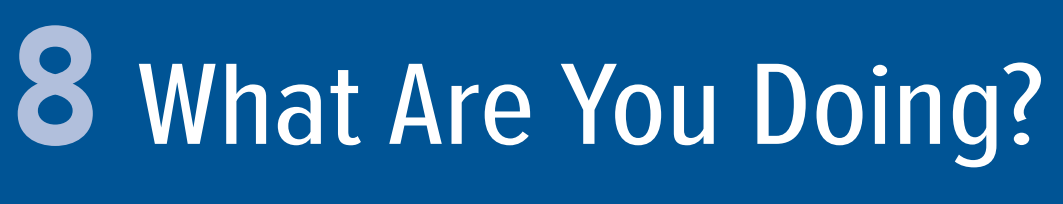 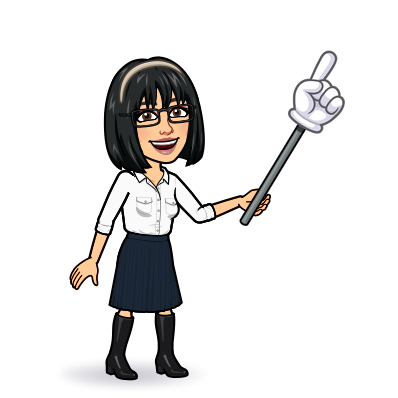 3 grammar
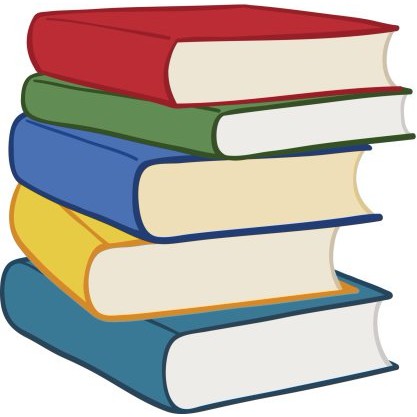 Page 66
By: Dalal Al-Juaid
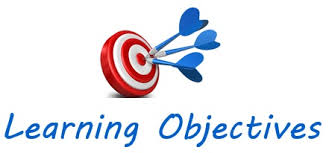 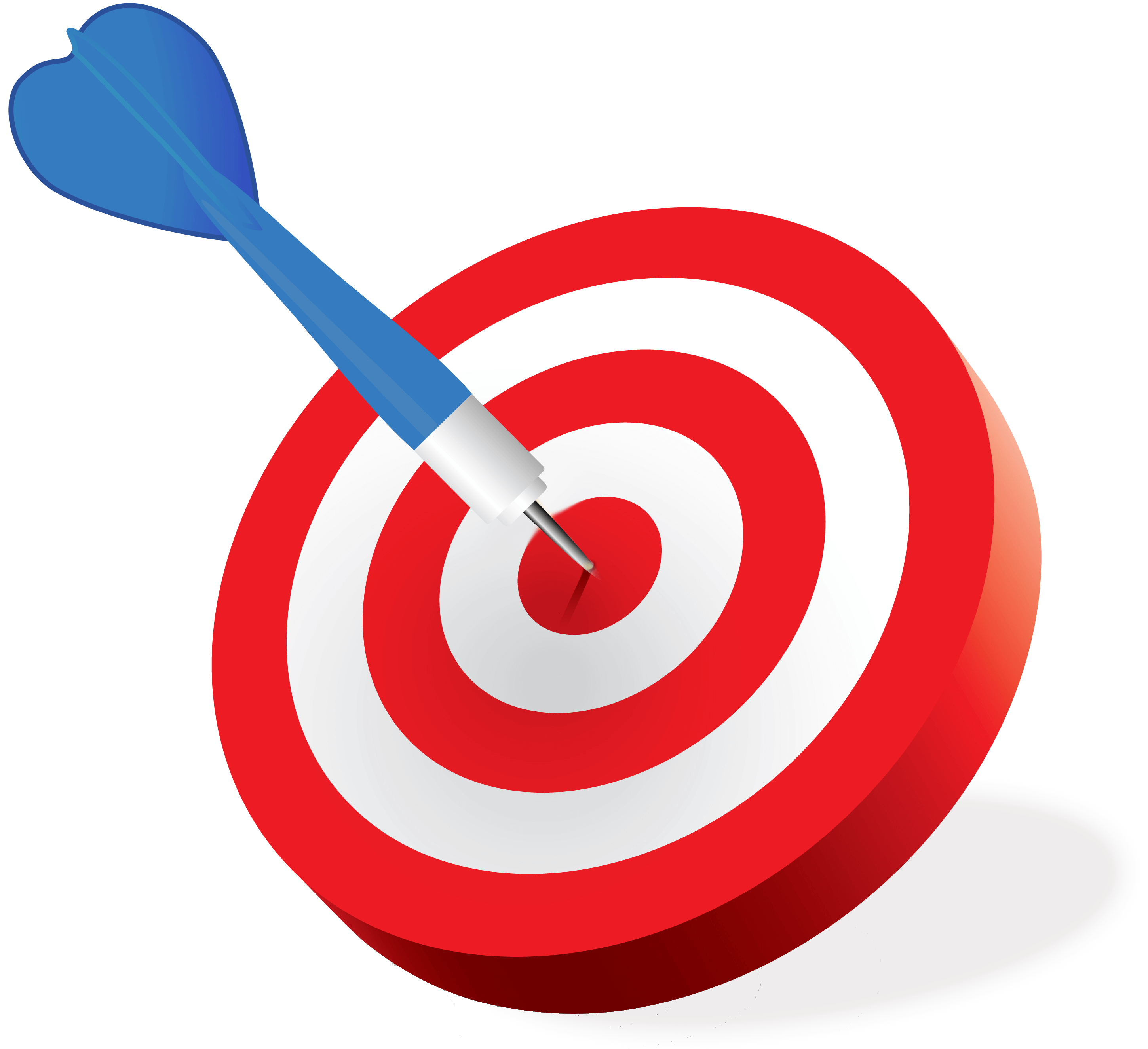 use present progressive(affirmative & negative) form
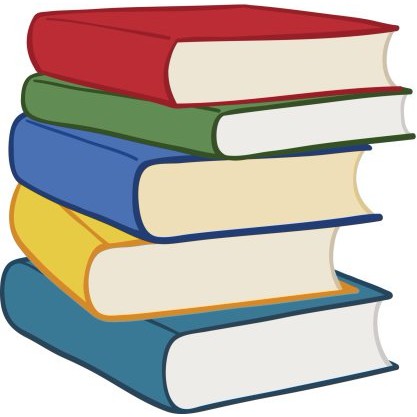 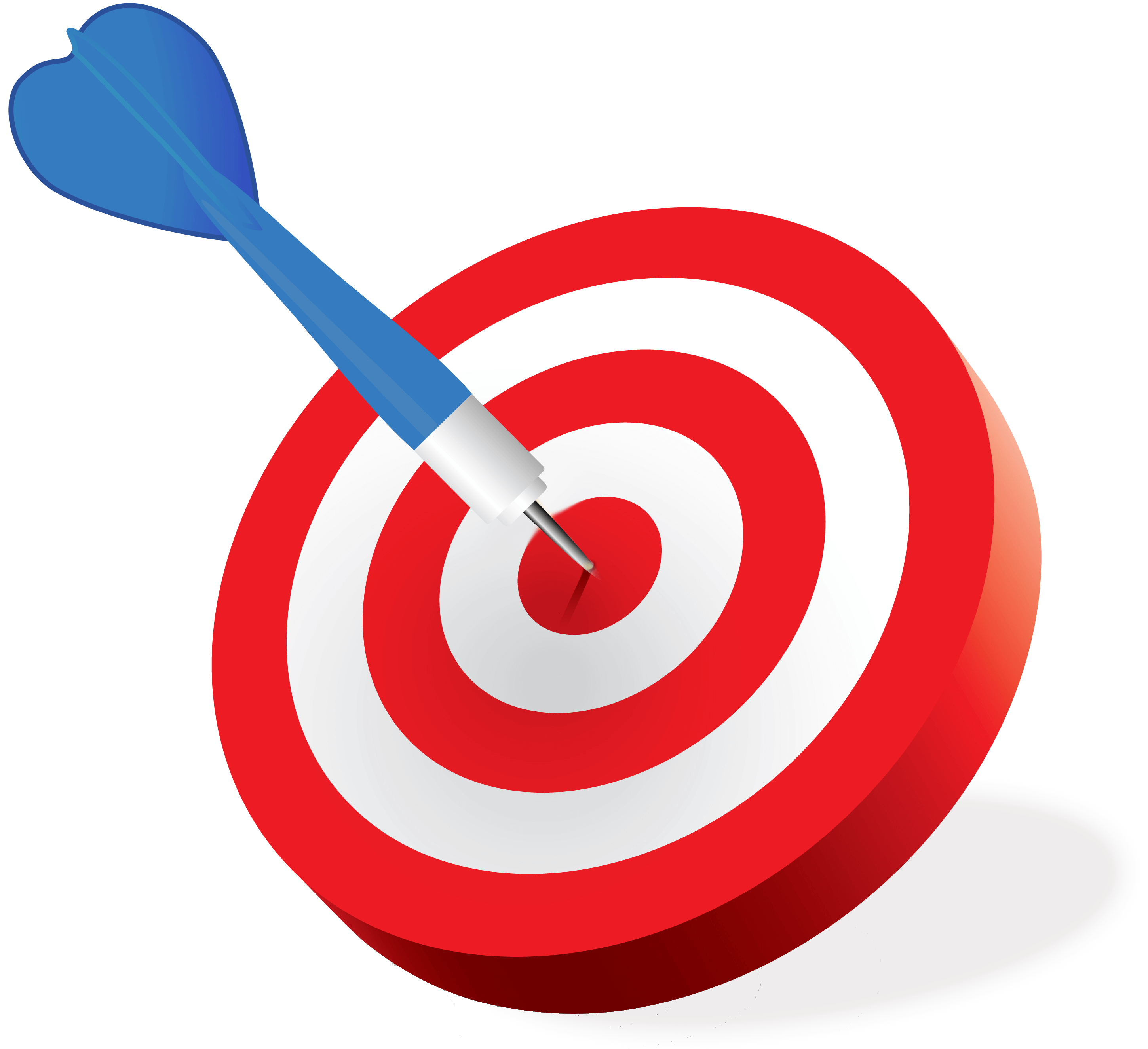 ask short answer questions in the present progressive form
Warm up
1-Listen
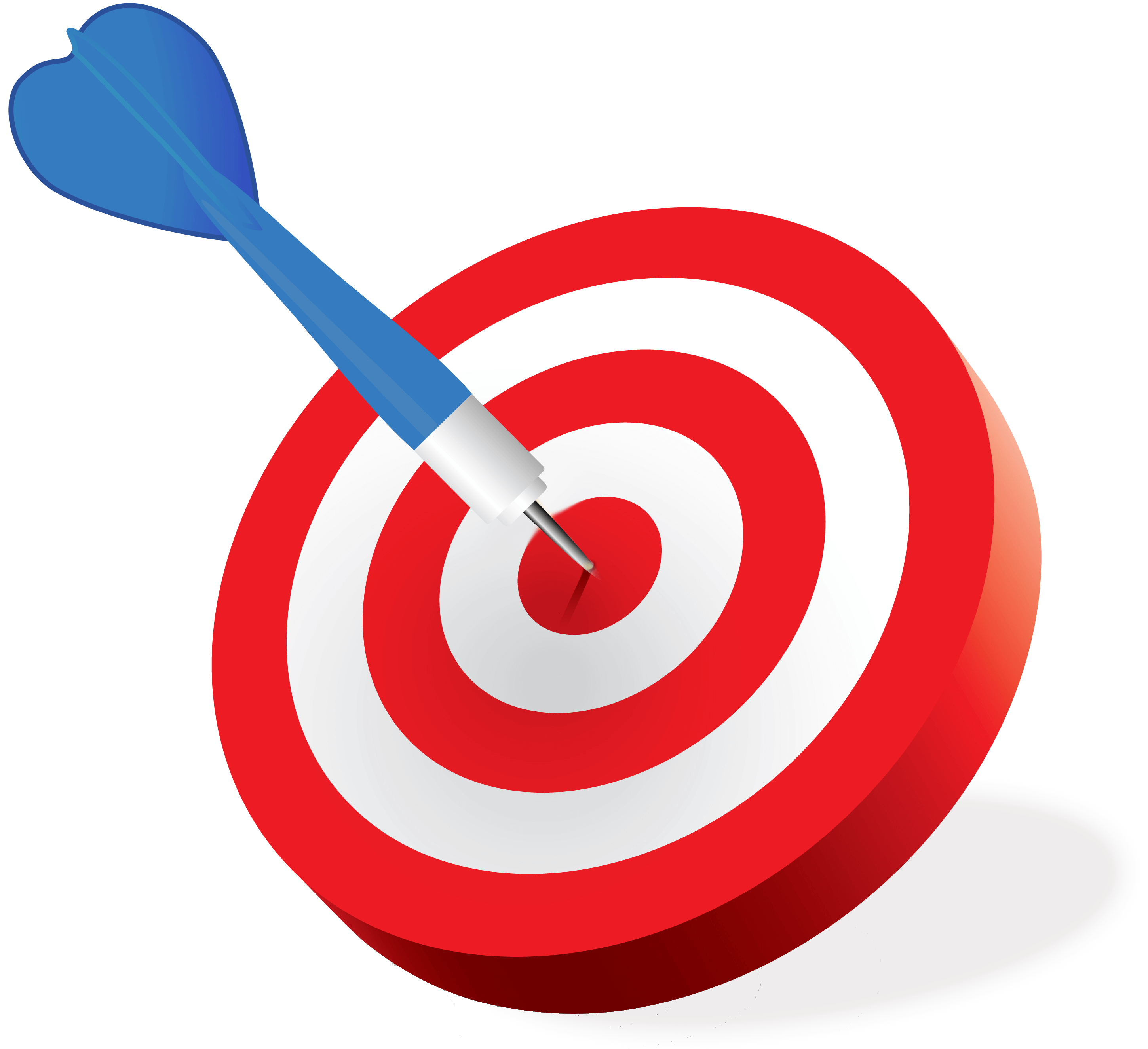 New words
Form a wh-question (what) in the present progressive
Quick check
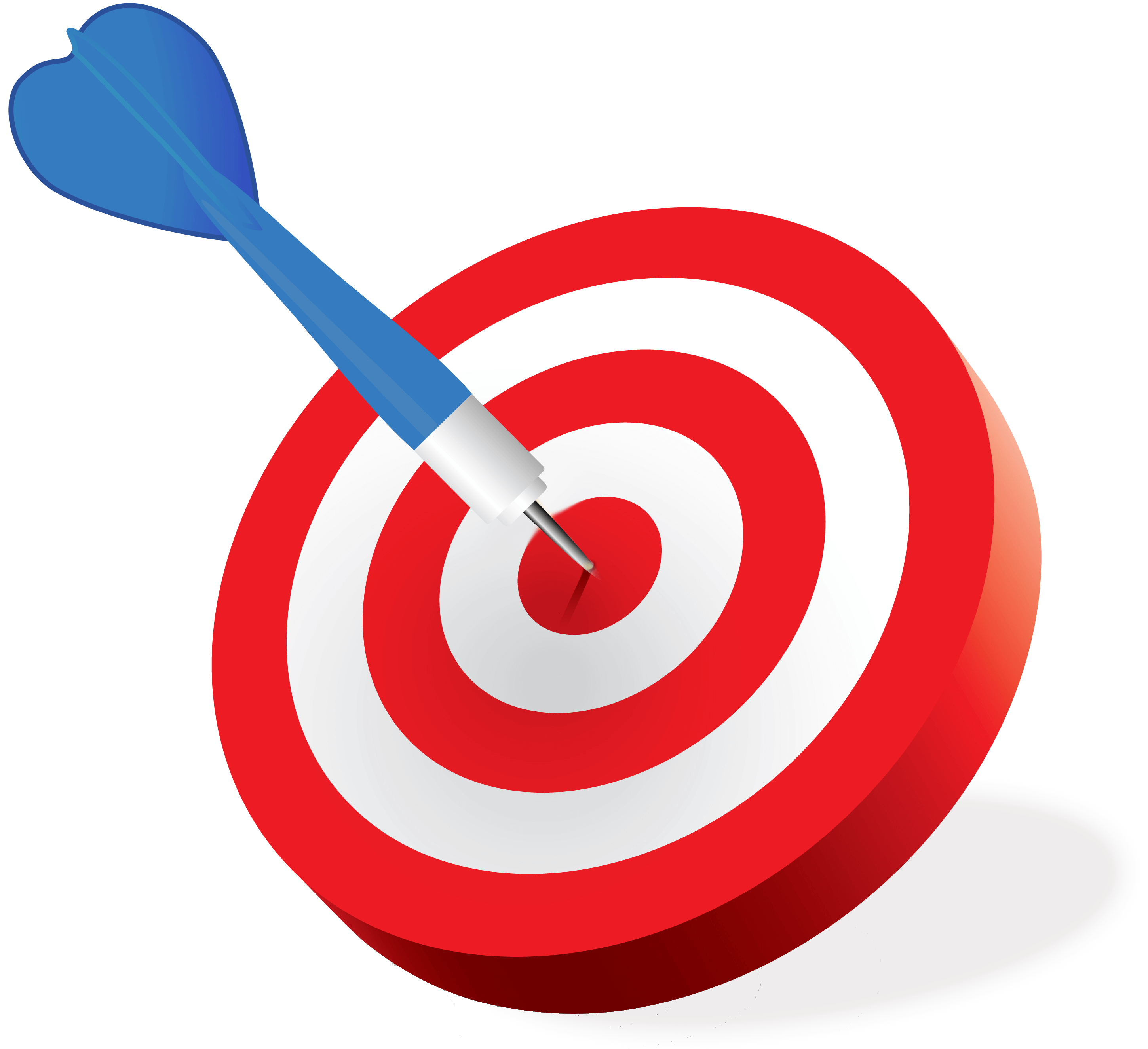 Use contraction (short form)
2-Pair work
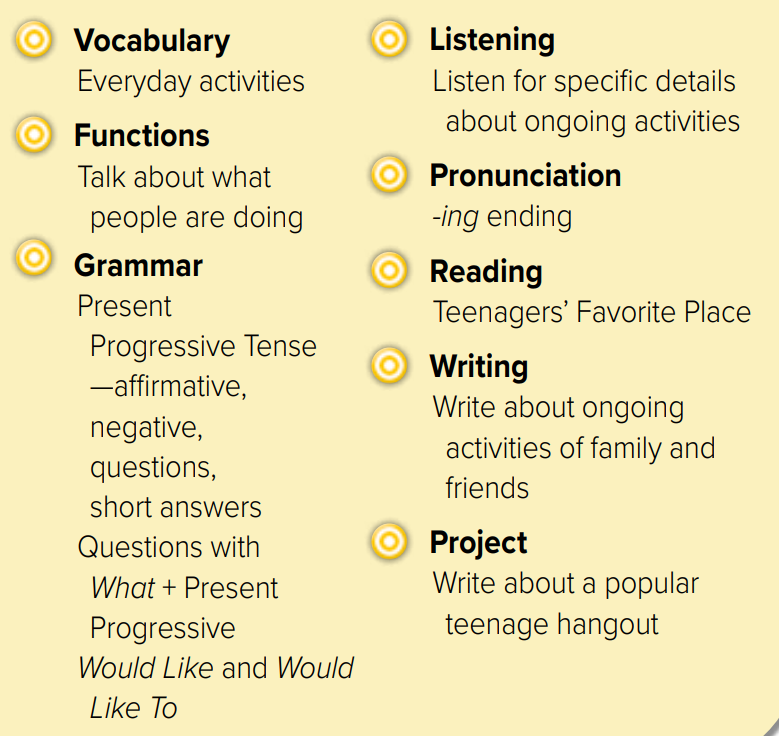 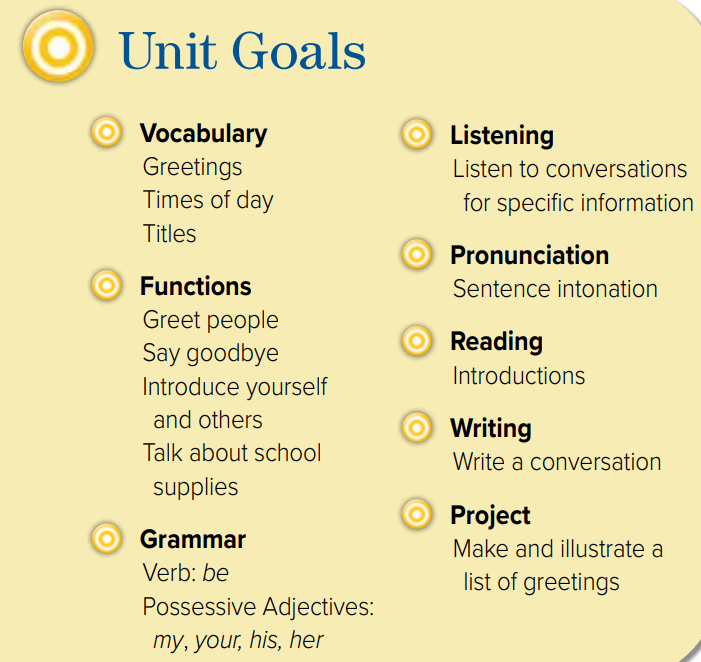 Revision
What ………… doing?
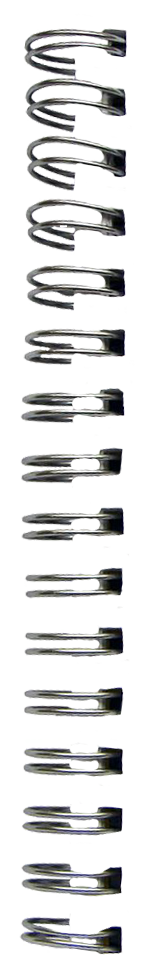 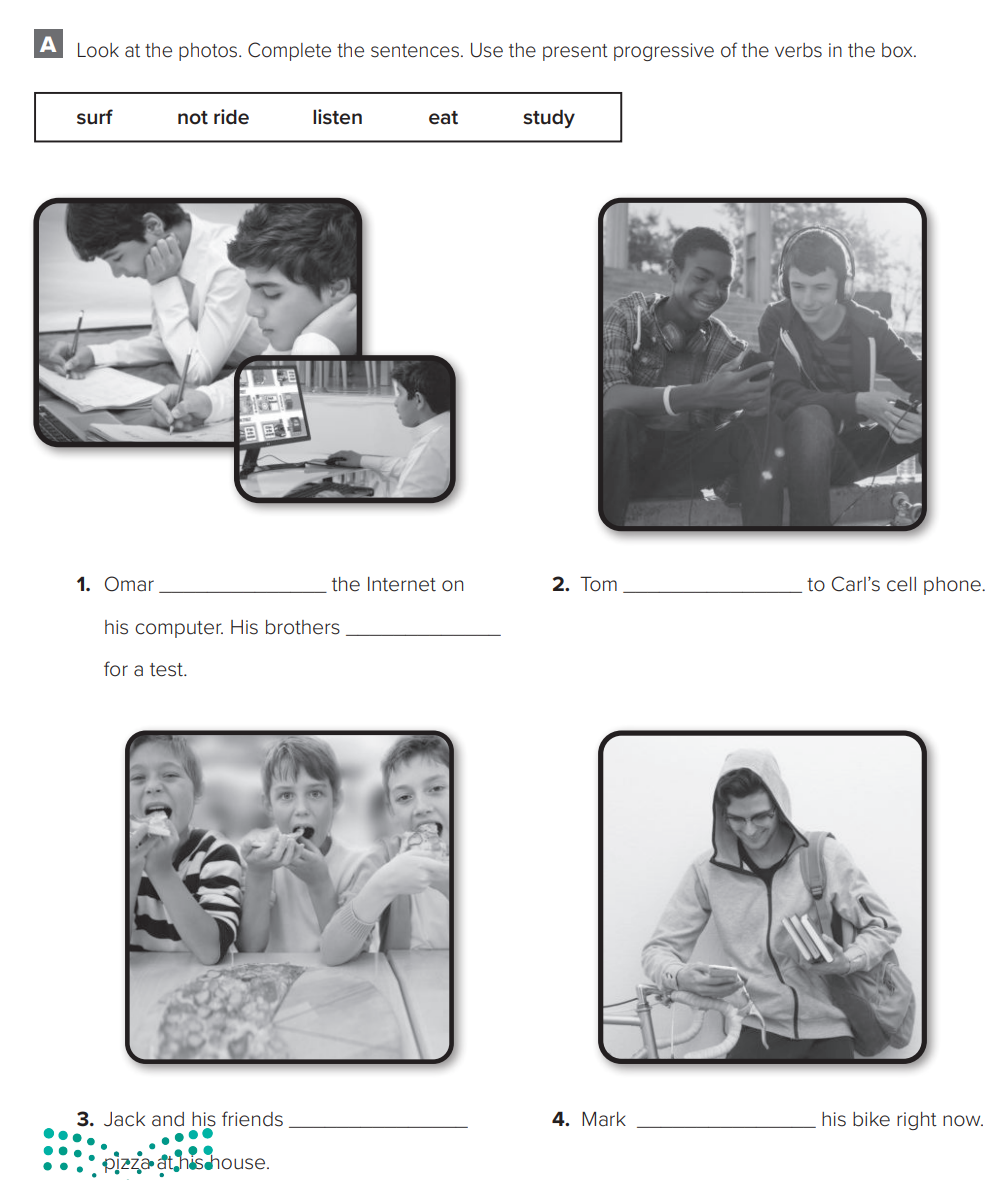 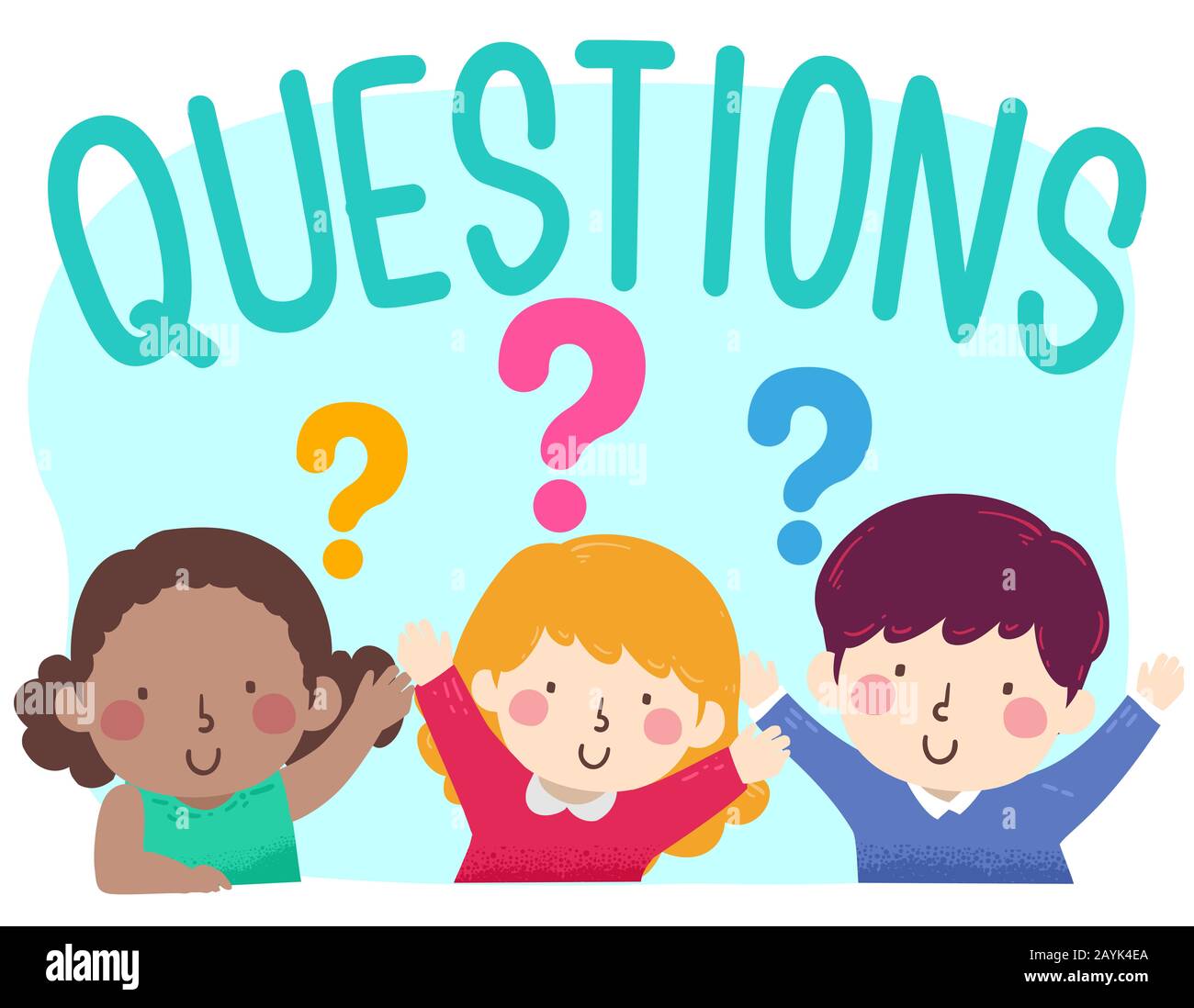 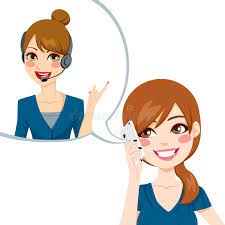 …..
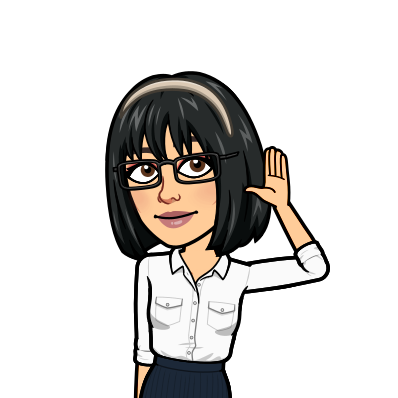 Hot line to ask questions
…….
#
break
..........
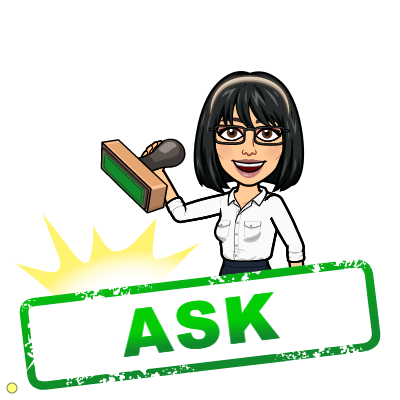 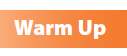 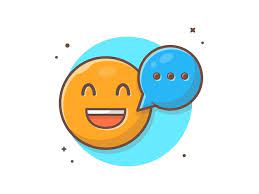 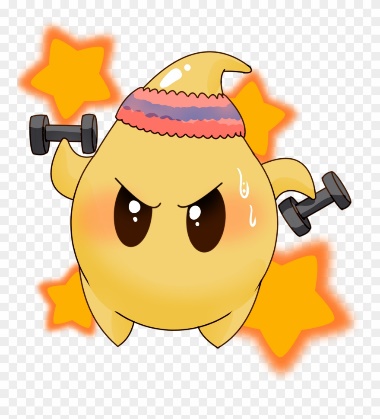 Answer with emoji
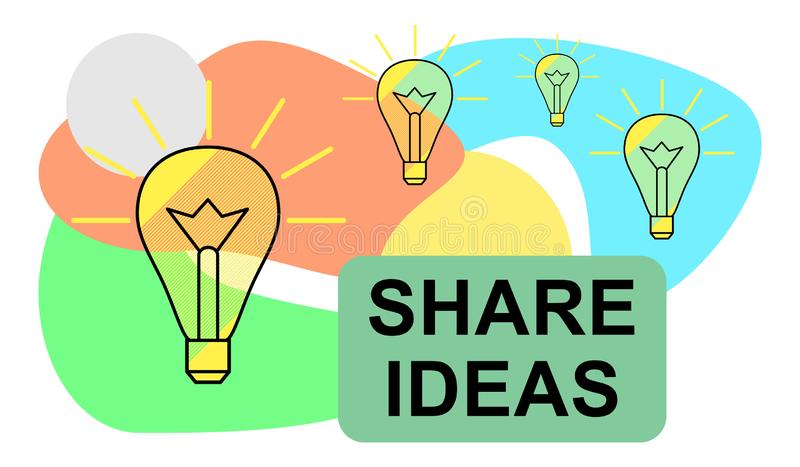 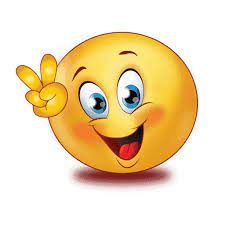 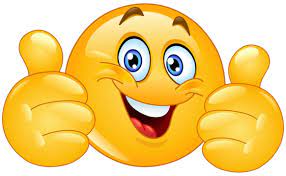 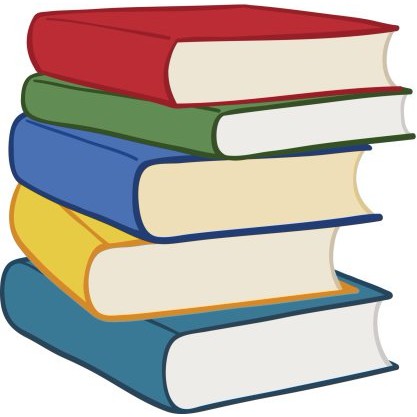 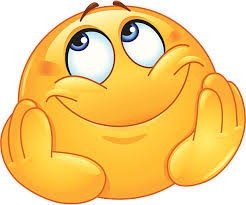 Warm up
1-Listen
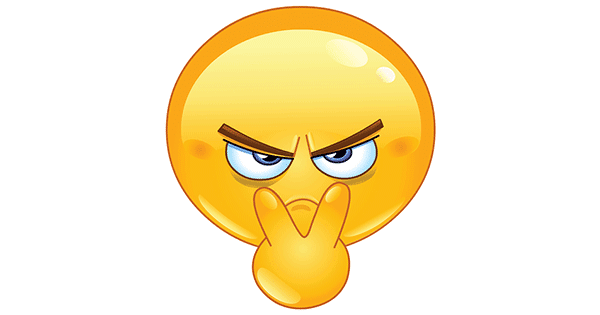 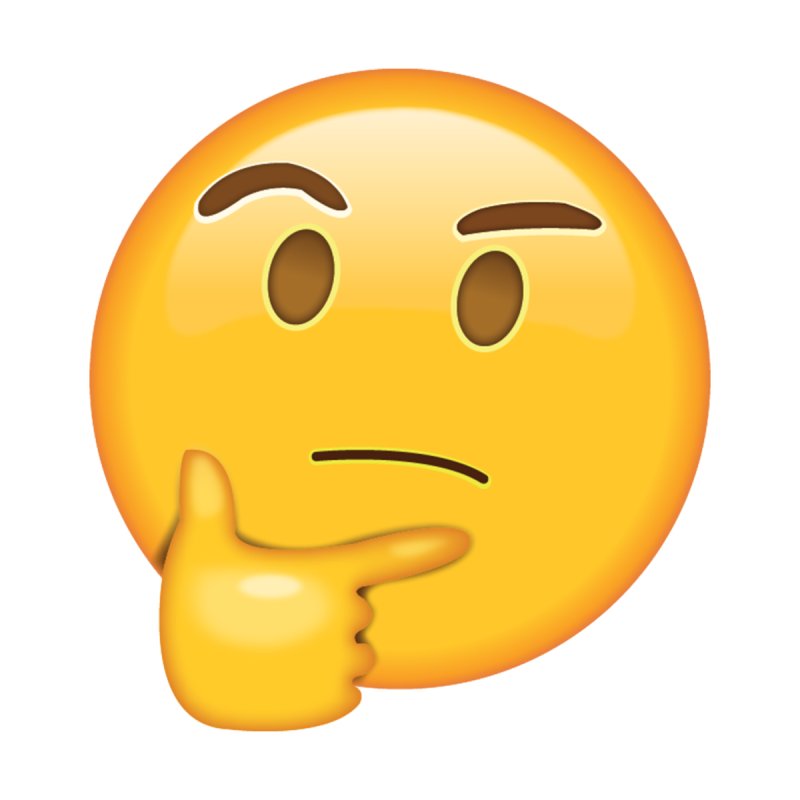 New words
Send e-mail
A magazine
Work online
Quick check
helpline
2-Pair work
A break
S    +     am     +    V-ing
               is
              are
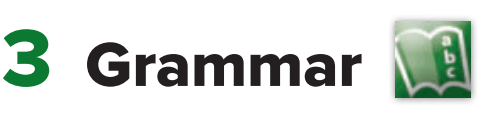 Page 66
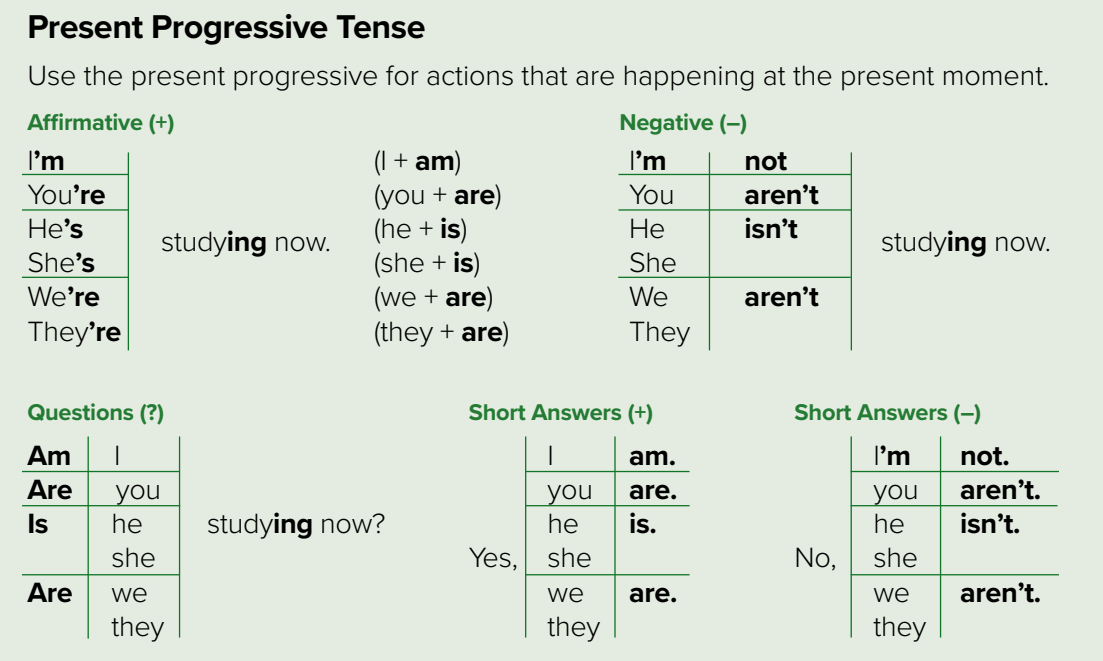 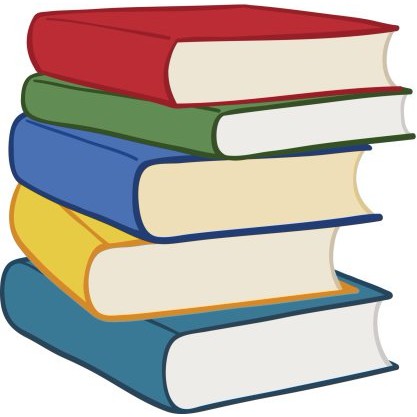 Warm up
1-Listen
New words
Change into negative:
Quick check
She is reading
She isn’t reading
2-Pair work
We are eating
We aren’t eating
Page 66
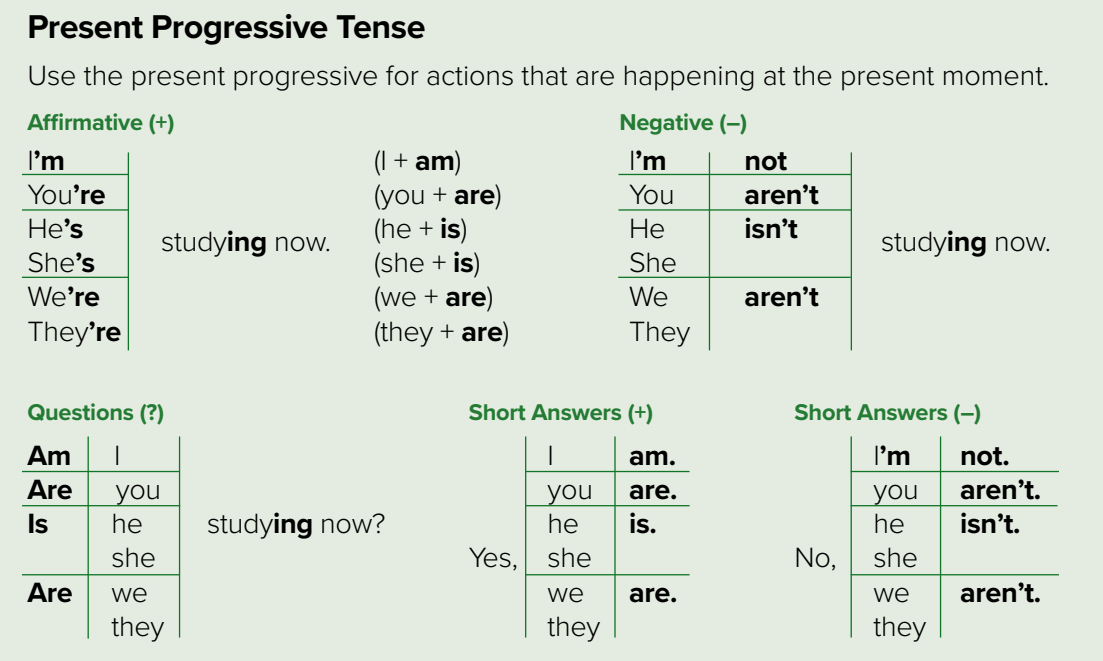 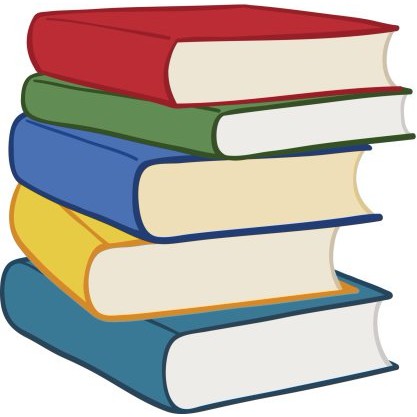 Warm up
1-Listen
New words
am     +    S    +    V-ing
is
are
Quick check
2-Pair work
Page 66
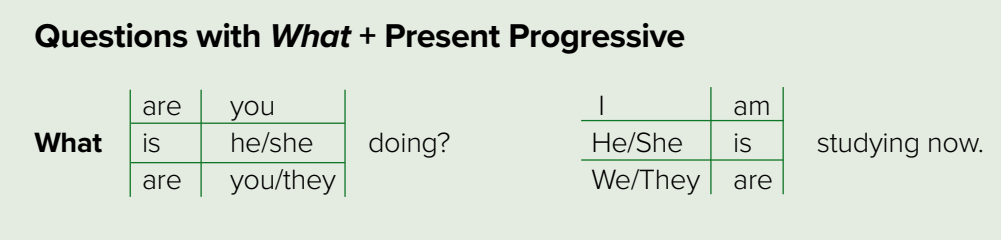 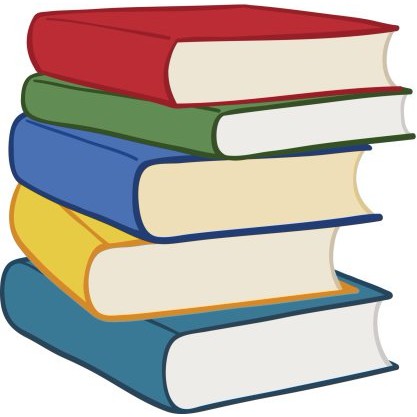 am     +    S    +    V-ing
is
are
Wh – Q
words
Warm up
1-Listen
New words
Quick check
2-Pair work
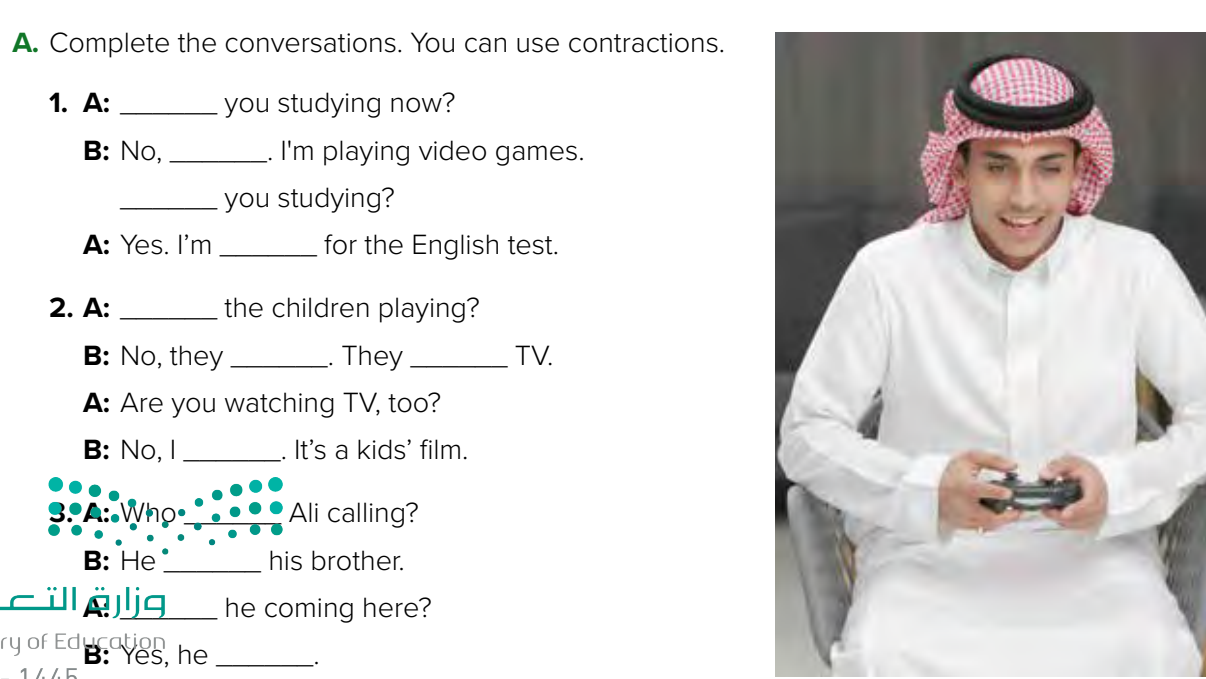 Are
I’m not
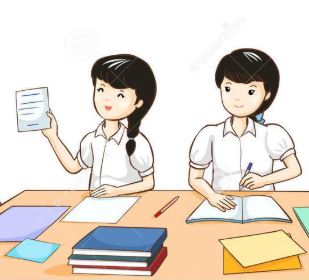 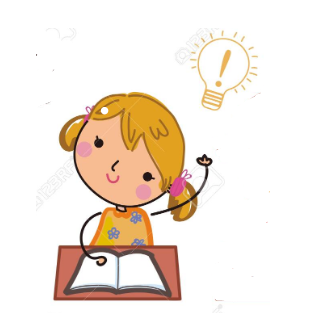 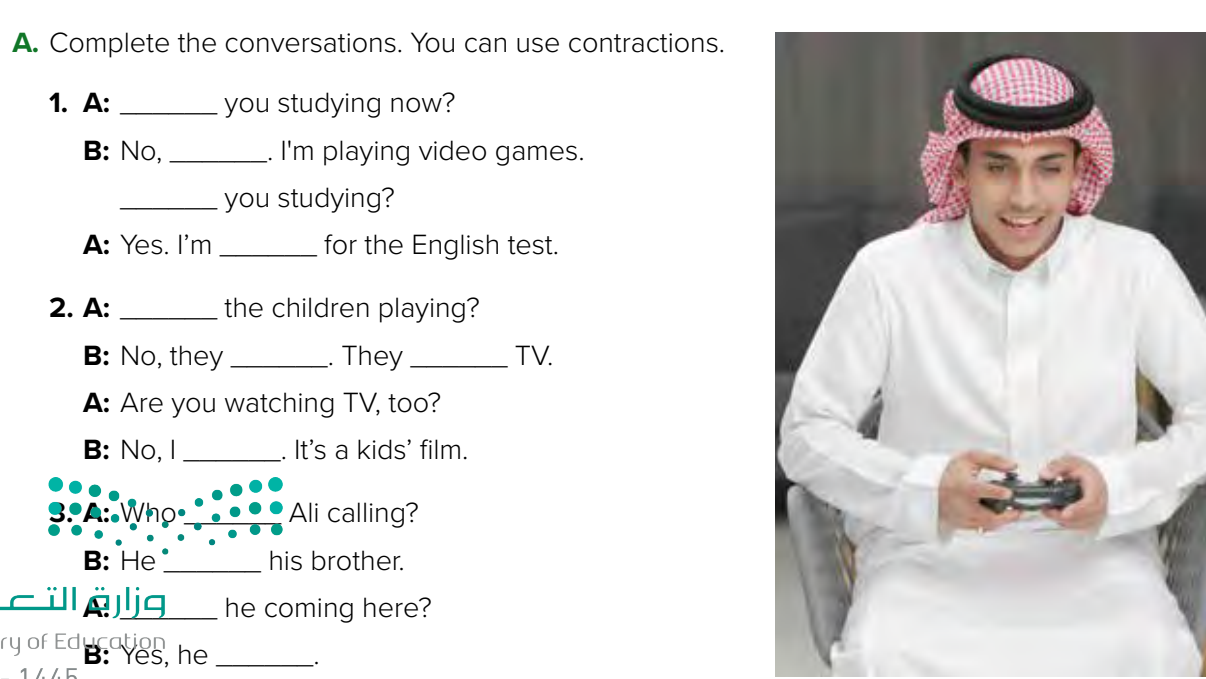 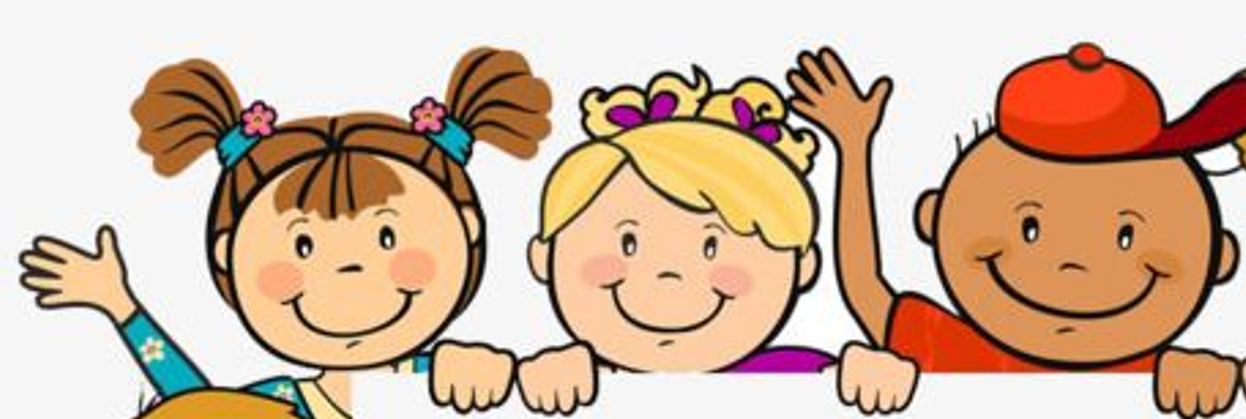 Are
studying
Think pair share
Are
are 
watching
aren’t
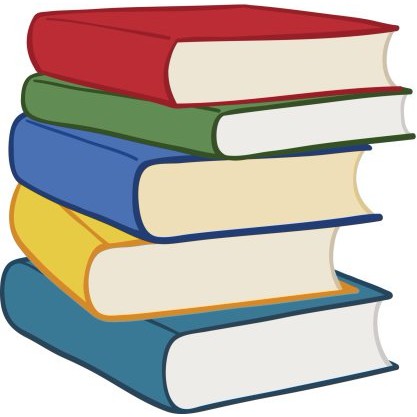 Warm up
am not
is
1-Listen
New words
is
calling
Is
Quick check
is
2-Pair work
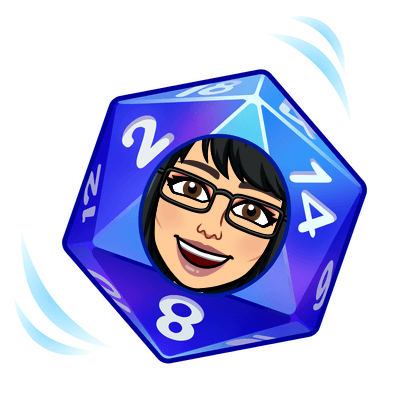 Lets play
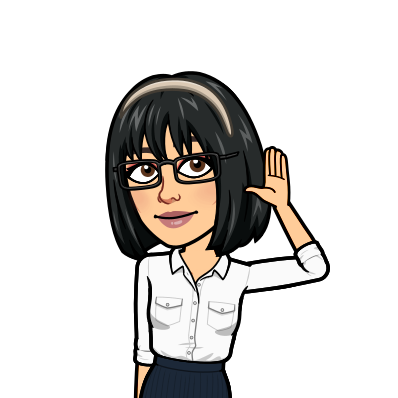 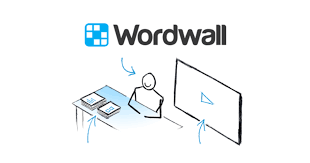 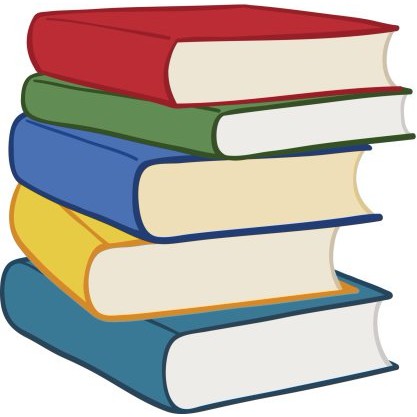 Warm up
1-Listen
New words
Quick check
2-Pair work
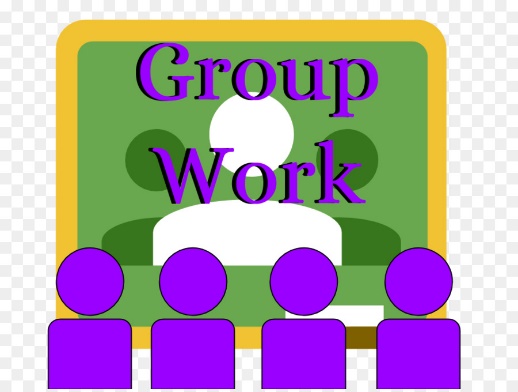 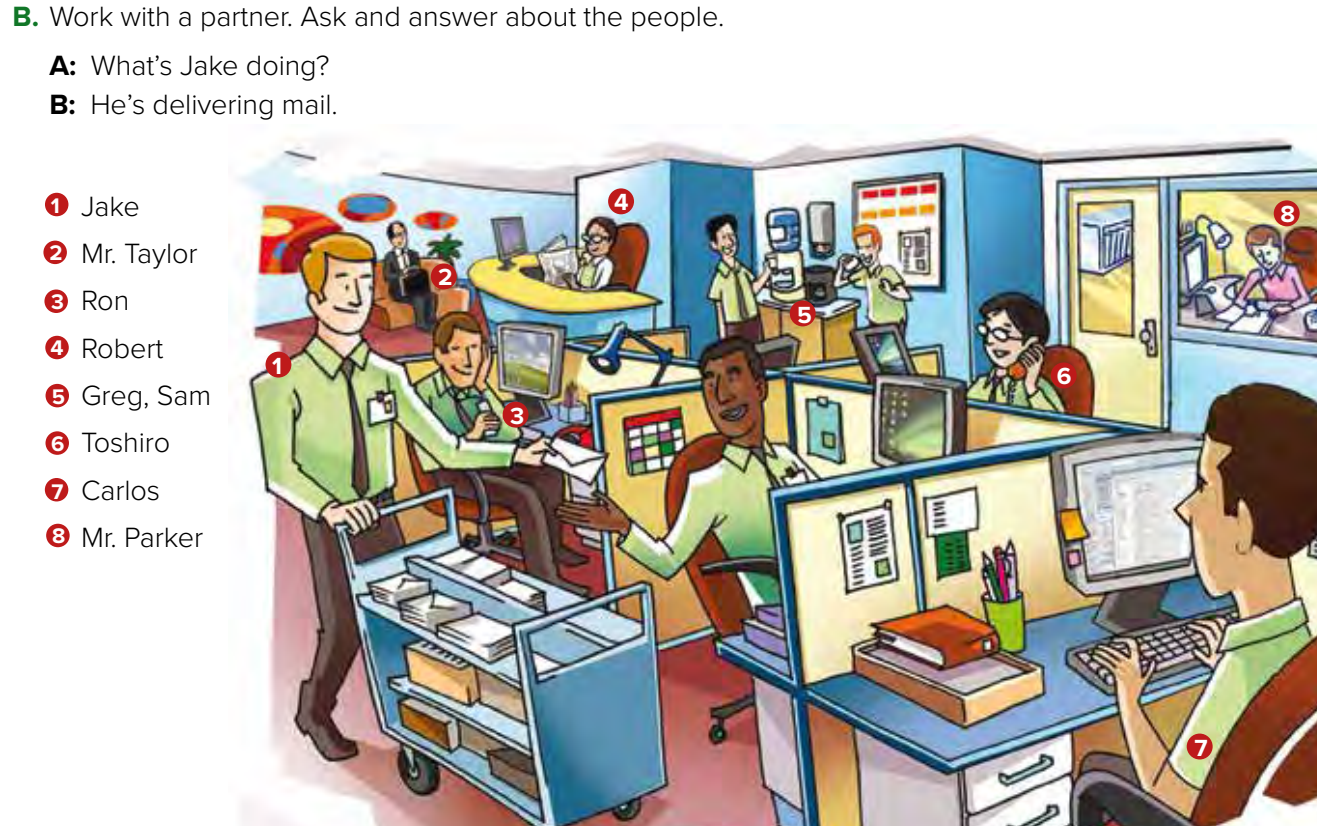 Page 67
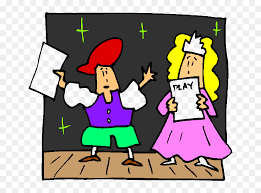 Role paly
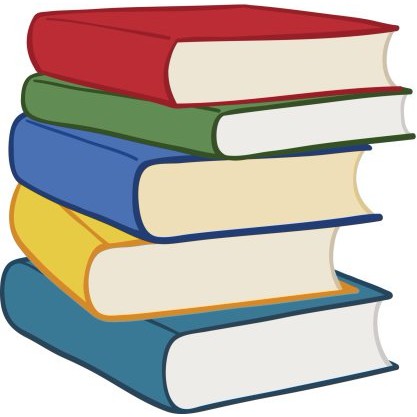 Warm up
1-Listen
New words
4. What is Robert doing?
He is reading a newspaper.
Quick check
2-Pair work
Write in your notebook
Like final test أسئلة للاختبار النهائي
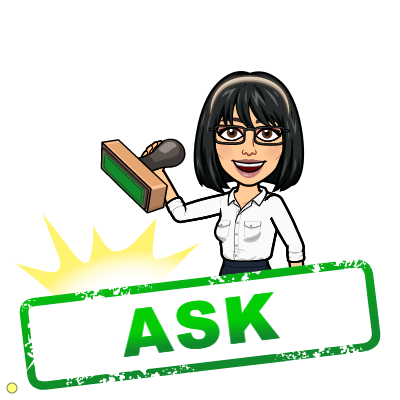 Choose:
Mmmmmmm ………. mmmmmmm
( ssss – ssss – sssss)
Make a question
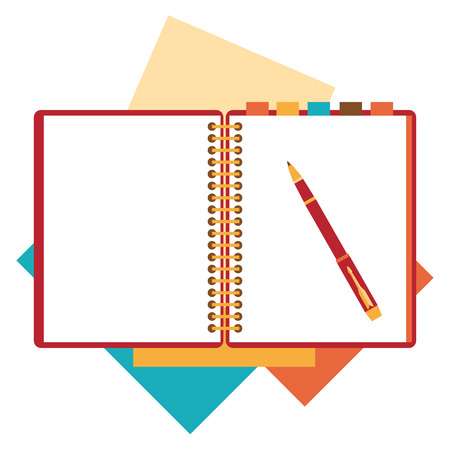 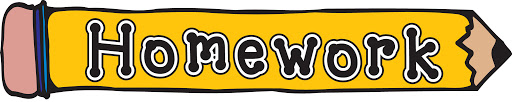 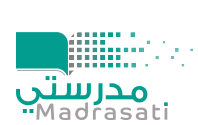 page 218 Ex(B)
for practice grammar
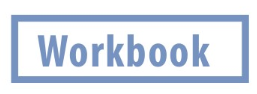 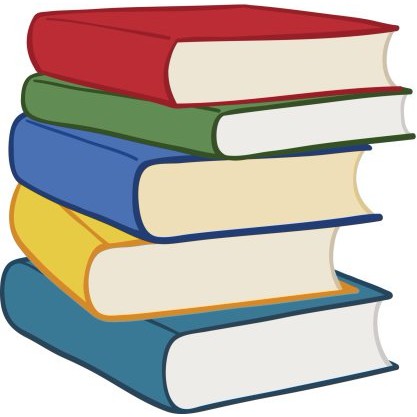 Warm up
1-Listen
New words
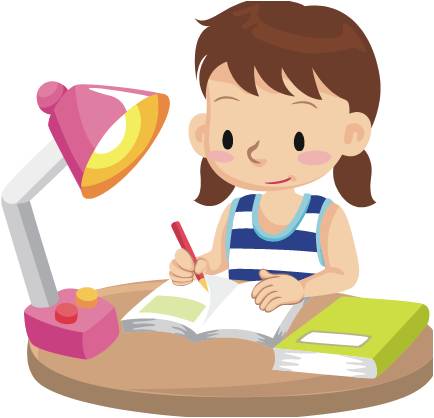 Quick check
2-Pair work
p.218
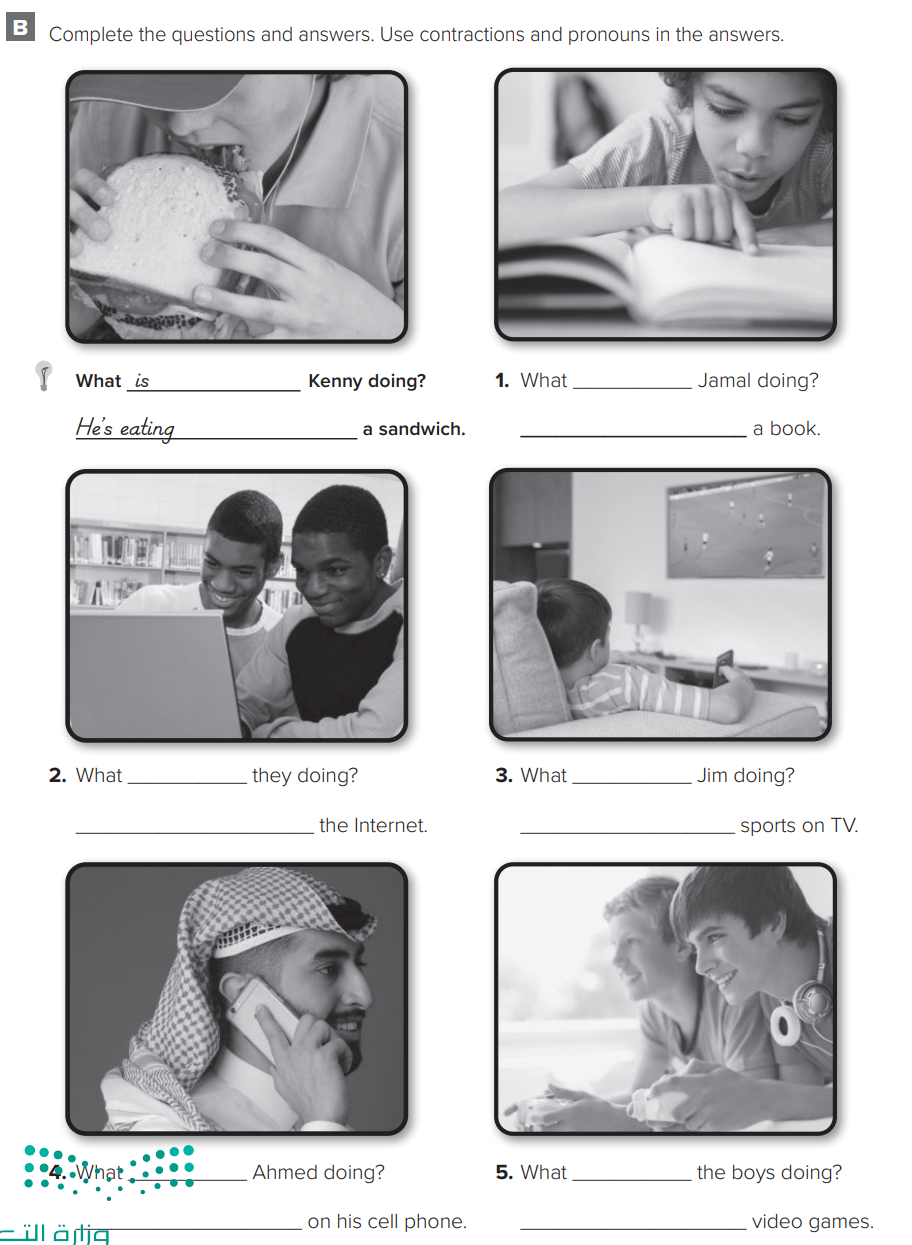 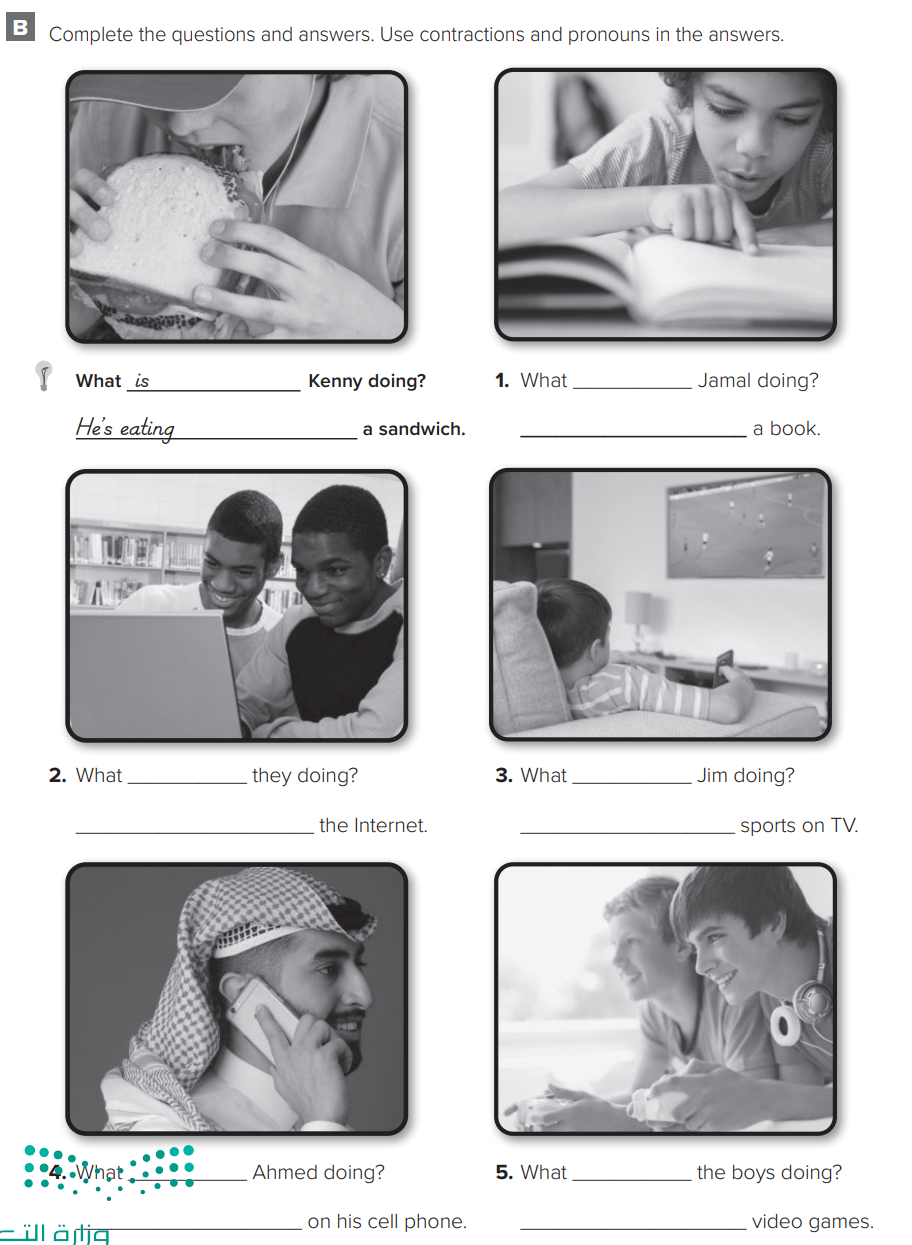 is
are
He’s reading
They’re surfing
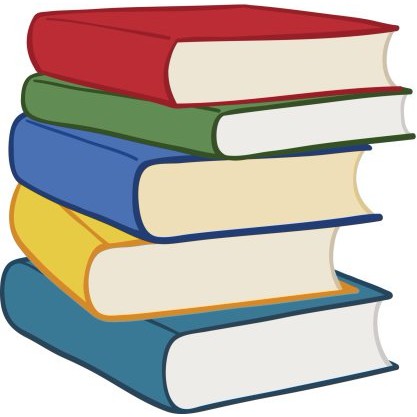 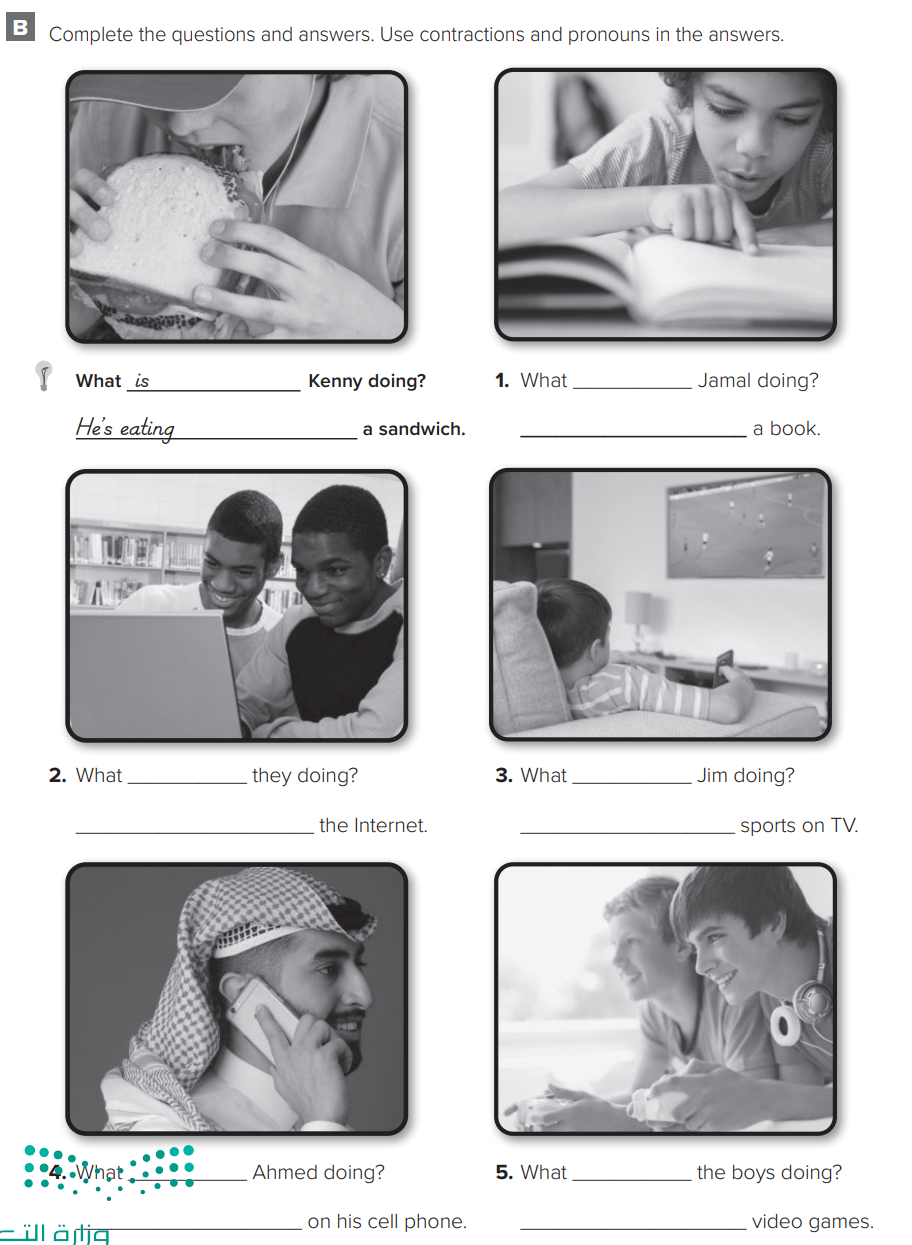 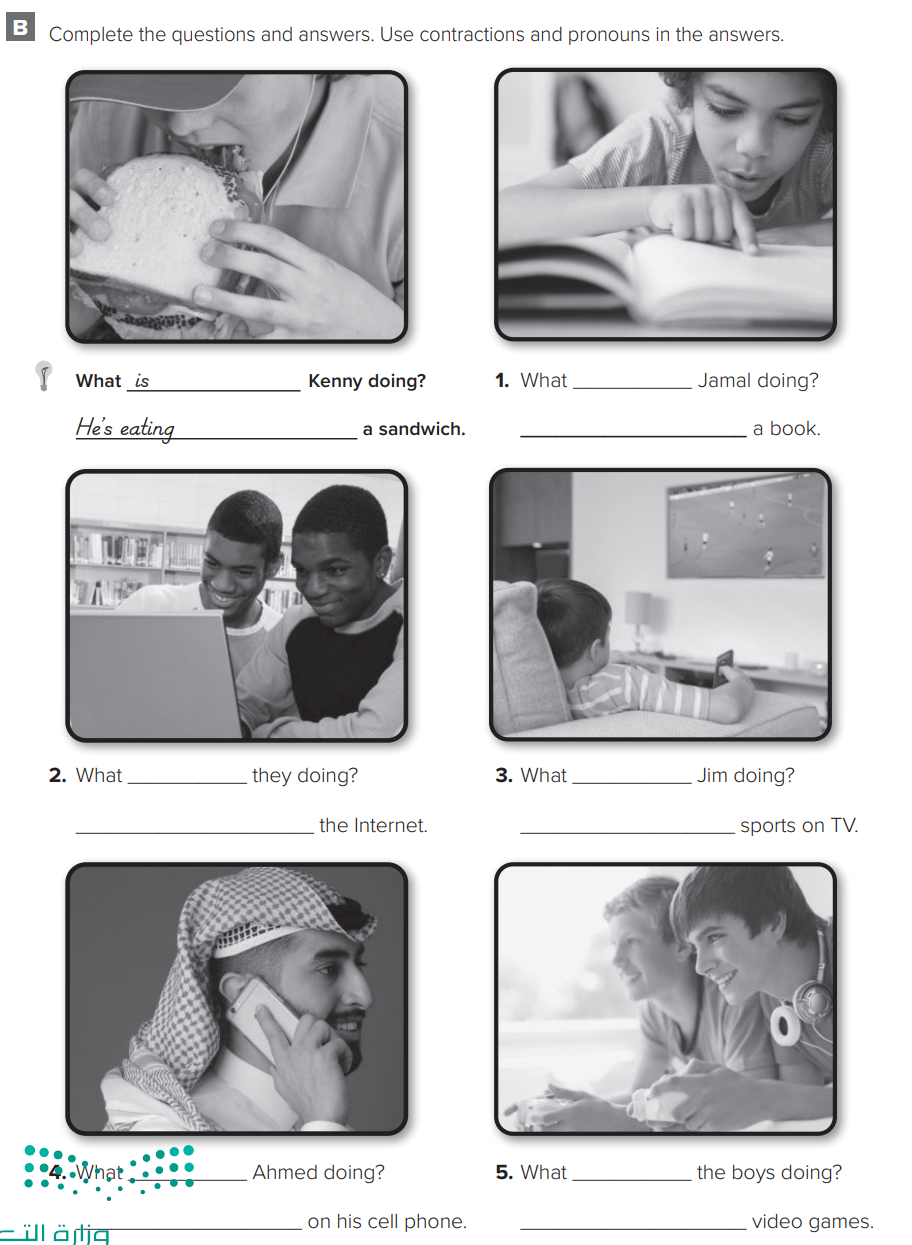 Warm up
1-Listen
New words
Quick check
are
is
is
2-Pair work
They’re playing
He is talking
He’s watching